Pre-Marital Counseling and Tests
Marwah Hassounah MPH-HCOM, MBBS
Community Medicine Unit Faculty 
Family and Community Medicine Department- King Saud University
Reproductive System Block- 2nd year Medical Students
April 3rd, 2019    11-12 p.m.
1
[Speaker Notes: Salam 
Introduction 
Who here has been recently married, or lived the experience with her relative or close friend?
Pls come up
Did they do a pre0marital test? What did they do? Where did they go?]
Learning Objectives
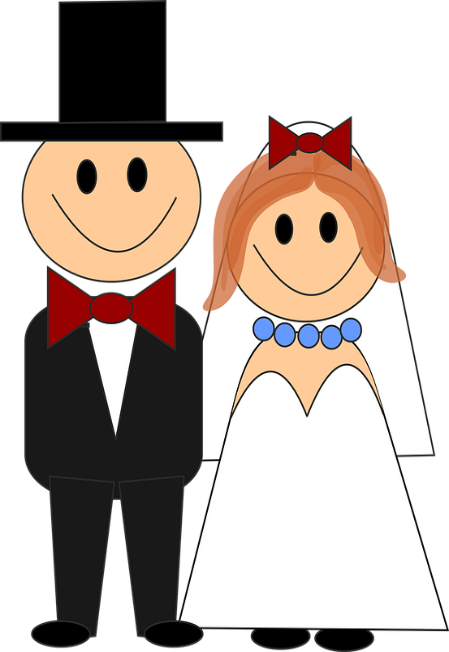 By the end  of this lecture the student should be able to:
Recognize the Saudi Healthy Marriage program
Recall the program’s areas of pre-marital counseling 
List diseases included in the Saudi pre-marital screening program 
Identify the fate of tested individuals (case, carrier, clear)
Recognize cultural considerations for pre-marital counseling in Saudi Arabia
2
Lecture Outline
The Saudi Scene
Brief on the Saudi pre-marital screening program
		Pre-marital counseling and its application in KSA
		The program’s objectives
		Overview video
		Cultural considerations
		3 minutes in-class stretching break 
					Scenario application for fates of tested couples
					Infectious disease scenarios
					Inherited blood disorders
					Closing remarks
3
[Speaker Notes: Story form pre- program]
The scene
The middle East is one of the regions known for high rates of sickle cell disease and beta-thalassemia.(1)
In the 80s Saudi Arabia was hyper-endemic with Hep B Virus. (2)
In Saudi Arabia, Hepatitis C persists as a problem in hemodialysis patients and IV drug users. In KKUH, Hep C prevalence was 0.58 % in 1996 and decreased to 0.08% in 2006. (2)
From the year 2000 to 2009, there were 2,956 reported Saudi cases of HIV. A rate of 1.5 cases per 100,000 Saudis.(3)
Marked regional  variations in the prevalence of sickle cell disease and b-thalassemia in Saudi Arabia: Findings form the pre-marital screening and geentic counseling program. Journal of Epidemiology and Global Health. December 2011. Ziad A. Memish Mohamad Y. Saeedi.
Epidemiology of viral Hepatitis in Saudi Arabia: Are We Off the Hook?. Saudi Journal of Gastroenterology.  Nov-Dec 2012. Ayman Abdo, Faisal M. Sanai, Faleh Z. Al-Faleh.
HIV Case Notification Rates in the Kingdom of Saudi Arabia over the Past Decade (2000-2009). PLoS ONE.  Sep 2012. Mohammed A. A. I. Mazroa et al
4
[Speaker Notes: Kkuh= king Khaled university hospital

These genetic hemoglobinopathies have no cure in most cases, and its complications are very costly and burdensome. Same goes for viral disease, you can take med to keep them under control, but on the long term (years) they are there are pose potential risk fatal complications.

Hence it makes sense to have a simple blood test done for you for free to tell you about the possibility of this happening to you or your future children\.]
5
Healthy Marriage Program
Program started in 2004. It included tests for hemoglobinopathies: sickle cell and thalassemia.(1)
In 2008 the MOH added to the program testing for HIV, Hep B, Hep C.(2)
In 2013, the program changed its name from pre-marital screening فحص ما قبل الزواج to healthy marriage programبرنامج الزواج الصحي , and started electronic integration. (3)
Alsaeed ES, Farhat GN, Assiri AM, Memish Z, Ahmed EM, Saeedi MY, Al-Dossary MF, Bashawri H. Distribution of hemoglobinopathy disorders in Saudi Arabia based on data from the premarital screening and genetic counseling program, 2011–2015. Journal of Epidemiology and Global Health. 2017 Dec 15.
Alswaidi FM, O'Brien SS. Is there a need to include HIV, HBV and HCV viruses in the Saudi premarital screening programme on the basis of their prevalence and transmission risk factors?. Journal of Epidemiology & Community Health. 2009 Jan 1:jech-2009.
MOH releases healthy marriage program instead of pre-marital screening [online news article]. Akhbar 24. URL: https://akhbaar24.argaam.com/article/detail/143471. Published: July 25th, 2013. Accessed: April 3rd, 2018.
6
[Speaker Notes: From 2001-2004- getting buy in form islmaic affairs, high policy decision, mandatory for Saudis, but results are not mandatory. 
Islamic teachings promote
The general populations different opinion sand acceptance: http://www.alyaum.com/article/1047303]
Healthy Marriage Program cnt’
Centers
List of MOH centers accredited to give the healthy marriage certificate:
https://www.moh.gov.sa/en/HealthAwareness/Beforemarriage/Pages/002.aspx 
There are others in non-MOH institutes. Ex: PCC1 here in KKUH for KSU staff
7
Lecture Outline
The Saudi Scene
Brief on the Saudi pre-marital screening program
		Pre-marital counseling and its application in KSA
		The program’s objectives
		Overview video
		Cultural considerations
		3 minutes in-class stretching break 
					Scenario application for fates of tested couples
					Infectious disease scenarios
					Inherited blood disorders
					Closing remarks
8
Pre-marital counseling
Pre-marital: before marriage

Counseling: “professional guidance of the individual by utilizing psychological methods……” (1)
9
Definition of Counseling [online webpage]. Merriam- Webster Dictionary. URL: https://www.merriam-webster.com/dictionary/counseling. Accesed: April 2nd, 2018.
[Speaker Notes: So what is pre-mar. counseling? 
Let’s start by defining the term. 

Pre-marital is
Counseling is:]
Pre-marital Counseling in KSA
The Saudi Healthy Marriage program, tests for genetic blood disorders (hemoglobinopathies) and  infectious diseases. Then according to the results, it provides counseling on:
 The odds of transferring this disease to their prospective marriage partner
The odds of transferring this disease to their future children
Solutions and how to move forward
Premarital Screening [online webpage]. Ministry of Health. URL: https://www.moh.gov.sa/en/HealthAwareness/Beforemarriage/Pages/default.aspx. Last Update: July 1st, 2017. Accessed: April 2nd, 2018.
10
[Speaker Notes: In our local context  premarital counseling mainly happens as part of the national pre-marital screening program. برنامج فحص ما قبل الزواج]
The program’s objectives
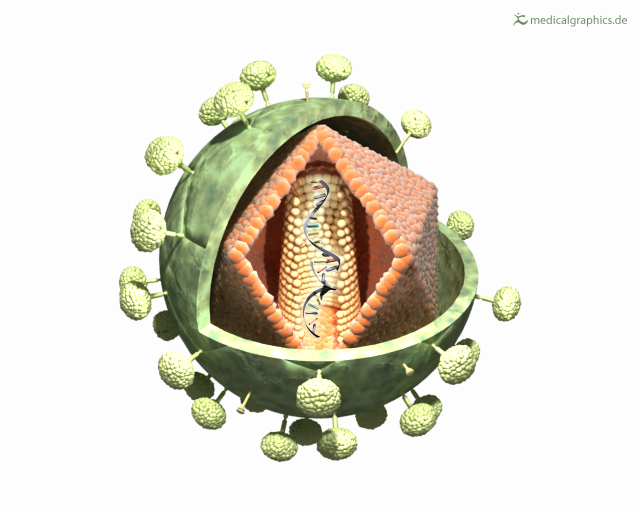 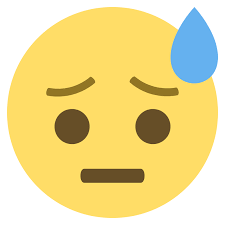 Anatomie HIV-Virus illustration by www.medicalgraphics.de, distributed under creative commons CC BY-ND 3.0. URL: http://www.medicalgraphics.de/en/free-pictures/erkrankungen/hiv-virus-offen.html. Accessed: April 2nd, 2018

Emoji image by Ebrahim, distributed under the Creative Commons Attribution-Share Alike 4.0 International license. URL: https://commons.wikimedia.org/wiki/File:Emojione_1F613.svg. Accessed: April 2nd, 2018
11
[Speaker Notes: 1- decrease rates of the genetic blood disorders and infectious diseases tested like HIV and SC Anemia.
2-decrease the financial burden of treating people affected with these diseases, decrease burden on hospital and the health care system ER
3-To avoid the psychological and social problems for these future families

Source:
Premarital Screening [online webpage]. Ministry of Health. URL: https://www.moh.gov.sa/en/HealthAwareness/Beforemarriage/Pages/default.aspx. Last Update: July 1st, 2017. Accessed: April 2nd, 2018.]
The program’s objectives
4- To make it easier for people who want to make the test to ask for it
5-To raise awareness about the concept of a comprehensive healthy marriage
Premarital Screening [online webpage]. Ministry of Health. URL: https://www.moh.gov.sa/en/HealthAwareness/Beforemarriage/Pages/default.aspx. Last Update: July 1st, 2017. Accessed: April 2nd, 2018.
12
[Speaker Notes: Source:]
13
[Speaker Notes: 2:05 minutes vid
Overview of screening program
Algorithm of fates for different scenarios

As you saw in this video, there used to be the terminology compatible. We stopped using it, because of stigma. Now we use a safe marriage certificate.

So if they wil get healthy children not diseased- we give them the certificate for marriage
If they have the chance fo ra diseased/ case child, orinfectious diseases- we require them to go to counseling clinic before handing them the certificate.]
Certificate of healthy marriage
The certificate is issued after the test results have been done and counseling has been performed in the counseling clinic for cases that mandate it. 
Examples of such cases: Having Hep C, hemoglobinopathy with chance of having diseased children
14
[Speaker Notes: هذه الشهادة من متطلبات المأذون لعقد النكاح]
Cultural considerations
Consanguineous marriage (56% in 1995, 57.7% in 2007 in KSA)*
Respect the couple’s decisions. The test is mandatory but the results are not mandatory.
Family and tribal pressure 
Taboo of certain diseases/ stigma
Privacy and confidentiality
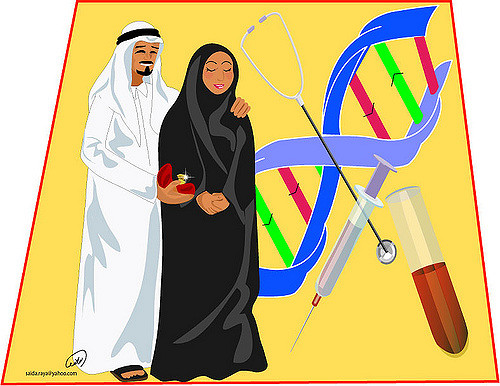 El-Hazmi MA, Al-Swailem AR, Warsy AS, Al-Swailem AM, Sulaimani R, Al-Meshari AA. Consanguinity among the Saudi Arabian population. Journal of medical genetics. 1995 Aug 1;32(8):623-6.
El-Mouzan MI, Al-Salloum AA, Al-Herbish AS, Qurachi MM, Al-Omar AA. Regional variations in the prevalence of consanguinity in Saudi Arabia. Saudi Medical Journal. 2007;28(12):1881-4.
15
[Speaker Notes: For pre-marital counseling our local context has some cultural considerations.

First is that consan, marriage is common. In 20--, ---% of marriages in KSA were between relatives. This plays  an important role in the genetic blood disorders. SC A and thalassemia are common in certain regions like Eastern and Southern. As we saw in the video, if two cousins get married and both are carriers, they will have affected children. 

Second is, National policy that put this program made it mandatory to have the test as part of the requirmeents for the sheikh , al-mimlik, to make the marriage contract. However, the test results and the certificate of compatibility are not obligatory. He decision is up to the couple to go ahead with the marriage or not, regardless of the results.

This brings me to the third point, --------Whether it is pressuring the person to marry someone from within the same family and tribe, or that they pressure them to not back out of the marriage when results come out that they are not compatible. 

60 % of say they prefer to cancel at-risk marriages, but only 2% actually cancelled- mainly due to society pressure.
Source:
Memish ZA, Saeedi MY. Six-year outcome of the national premarital screening and genetic counseling program for sickle cell disease and β-thalassemia in Saudi Arabia. Annals of Saudi medicine. 2011 May;31(3):229.

Some disease like HIV have a stigma with them. We know that HIV can be transmitted via blood, during delivery, and sexual intercourse. Unfortunately, people immediately think of sexual acivity with HIV which is unfair to those that got it via blood transfusion or form their mother during delivery. Therefore, when someone tests positive for HIV in the pre-marital screening program, their file and test results are transferred to the Ministry of Internal Affairs to maintain its confidentiality. Of course if the tested is a female, imagine how bigger a stigma and taboo this will be. 


Ofcourse you are doctors and privacy and confidentiality are a no brainer. You have to deal with this test discretely. Don’t go around telling other doctors, or colleagues, or family members, oh I saw this person doin ga pre-marital test and they got these results. Maybe they don’t want someone to know they’re getting married at this point, or they have results that are incompatible and don’t go throught with the marriage. ترفعوا عن القيل و القال و الكلام في عورات الناس]
Lecture Outline
The Saudi Scene
Brief on the Saudi pre-marital screening program
		Pre-marital counseling and its application in KSA
		The program’s objectives
		Overview video
		Cultural considerations
		3 minutes in-class stretching break 
					Scenario application for fates of tested couples
					Infectious disease scenarios
					Inherited blood disorders
					Closing remarks
16
17
[Speaker Notes: 3 minutes in-class stretching break]
Lecture Outline
The Saudi Scene
Brief on the Saudi pre-marital screening program
		Pre-marital counseling and its application in KSA
		The program’s objectives
		Overview video
		Cultural considerations
		3 minutes in-class stretching break 
					Scenario application for fates of tested couples
					Infectious disease scenarios
					Inherited blood disorders
					Closing remarks
18
Scenario #1
Mohammed and Fatima presented to the primary care clinic for pre-marital screening. You  performed the following blood tests: complete blood count, sickle cell test, hemoglobin electrophoresis, and virology tests for HIV, Hep C, and Hep B. Both were clear from any abnormalities. 

Is counseling required in this situation?
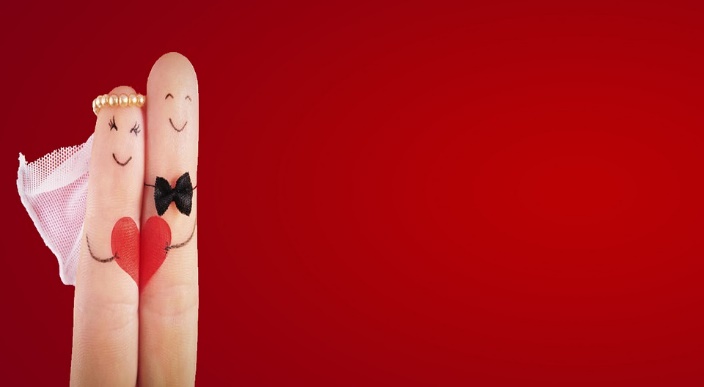 19
[Speaker Notes: No]
Scenario #2
Amal and Tareq performed pre-marital screening tests and it was found that  Tareq is a Hep B carrier. Repeat the tests to confirm. To issue them a health marriage certificate it is mandatory that they go to the counseling clinic.
what will you counsel them about?
Transmission to wife- Hep B vaccine
Transmission to future children – Hep B vaccine
Solutions: refer to specialty clinic as needed.
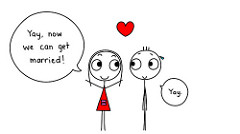 20
[Speaker Notes: For the wife- don’t continue with it, or go ahead and go to infectious to take needed vaccination/precautions, and counseling on preventive measures. Need to sign that they received counseling and are proceeding despite knowing the risk

Source of information on this slide:
Dr. AbdulKareem Al Qowaidi
مدير إدارة مكافحة الأمراض الوراثية و المزمنة
Personal communication 
April 3rd, 2018 
Via whats app mobile no.########]
What if it was Hep C or HIV?
Repeat the tests to confirm.
Counseling is mandatory as well.
Transmission to wife- no vaccines, health education
Transmission to future children 
Solutions: refer to specialty clinic as needed. (antiviral therapy)
The marriage
If decided to proceed, sign that they received counseling and they are going ahead with the marriage despite counseling
21
[Speaker Notes: Hep C:  Either don’t continue with it, or go ahead and go to infectious to take needed precautions, and counseling on preventive measures. Need to sign that they received counseling and are proceeding despite knowing the risk.


Dr. AbdulKareem Al Qowaidi
مدير إدارة مكافحة الأمراض الوراثية و المزمنة
Personal communication 
April 3rd, 2018 
Via whats app mobile no.########


HIV positive can marry HIV negative. 
Organization publications. Marriage and reproduction pamphlets. Manaa Charity Organization caring for AIDS patients in Riyadh. n.d. URL: http://www.manaa.org.sa/versions.asp [accessed April 3 2019]]
Lecture Outline
The Saudi Scene
Brief on the Saudi pre-marital screening program
		Pre-marital counseling and its application in KSA
		The program’s objectives
		Overview video
		Cultural considerations
		3 minutes in-class stretching break 
					Scenario application for fates of tested couples
					Infectious disease scenarios
					Inherited blood disorders
					Closing remarks
22
Scenario #3
Ali,  from the Eastern region, presented to your clinic for pre-marital screening as he intends to marry his cousin. His prospective wife did the test and was clear from any abnormalities. Ali’s  hemoglobin  electrophoresis shows Hb A : 60 %   ,  Hb SS :40%  , Hb F : 2 % , meaning he is a carrier of sickle cell trait. 
What would you tell them about the
 odds of inheritance for their future children?
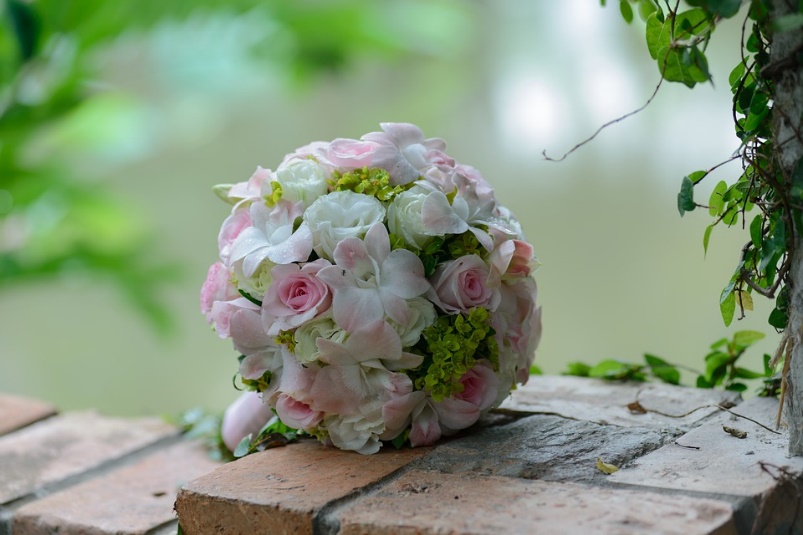 23
[Speaker Notes: yes]
Scenario #3 cnt’
Inheritance of Sickle Cell Anemia [ online webpage]. Sickle Cell Society. URL: http://www.sicklecellsociety.org/resources/inheritance-of-sickle-cell-anaemia/. Published: July 13th, 2014. Accessed: April 3rd, 2018
24
[Speaker Notes: The odds of transmission to partner? N/A
The odds of transmission to future children? Algorithm 
(“That any given child” means: each one child when born has 50% chance to have the trait and 50% chance to be normal)

“If one parent has sickle cell trait (HbAS) and the other does not carry the sickle haemoglobin at all (HbAA) then none of the children will have sickle cell anaemia. There is a one in two (50%) chance that any given child will get one copy of the HbS gene and therefore have the sickle cell trait. It is equally likely that any given child will get two HbA genes and be completely unaffected.”]
What if Ali’s fiancé Sara was also a sickle cell trait carrier?
Counseling:
Transmission to future children?
Solutions/alternatives?
Find another partner for marriage who doesn’t have sickle cell trait or anemia
Certificate of healthy marriage will be given after they go to the counseling clinic.
Inheritance of Sickle Cell Anemia [ online webpage]. Sickle Cell Society. URL: http://www.sicklecellsociety.org/resources/inheritance-of-sickle-cell-anaemia/. Published: July 13th, 2014. Accessed: April 3rd, 2018
25
[Speaker Notes: The odds of transmission to partner? N/A
The odds of transmission to future children? Algorithm
“If both parents have sickle cell trait (HbAS) there is a one in four (25%) chance that any given child could be born with sickle cell anaemia. There is also a one in four chance that any given child could be completely unaffected. There is a one in two (50%) chance that any given child will get the sickle cell trait.”

Alternatives- consider marrying someone else

If despite that, they still insist to marry, they have to sign that they are takin gthis decision despite being counsilled.]
What if Ali had sickle cell anemia and Sara was clear?
Odds of transmission to future children?
Is an appointment at the counseling clinic mandatory to issue the certificate?
Image by NigeriaGalleria. Used without permission. [online webpage]. URL: https://www.nigeriagalleria.com/Community-Health/Sickle-Cell.html. Accessed: April 3rd, 2018.
26
[Speaker Notes: The odds of transmission to partner? N/A
The odds of transmission to future children? Algorithm
If one parent has sickle cell anaemia (HbSS) and the other is completely unaffected (HbAA) then all the children will have sickle cell trait. None will have sickle cell anaemia. The parent who has sickle cell anaemia (HbSS) can only pass the sickle haemoglobin gene to each of their children.
3. no

source
Inheritance of Sickle Cell Anemia [ online webpage]. Sickle Cell Society. URL: http://www.sicklecellsociety.org/resources/inheritance-of-sickle-cell-anaemia/. Published: July 13th, 2014. Accessed: April 3rd, 2018]
What if Ali is a carrier and Sara has sickle cell anemia?
Counseling:
Odds of transmission to future children?
Alternatives/solutions?
Find another partner for marriage who doesn’t have sickle cell trait or anemia
Certificate of healthy marriage will be given after they go to the counseling clinic.
Image from markgadogbe. Wordpress without permission. Love and Sickle Cell [online blogpost]. URL: https://markgadogbe.wordpress.com/tag/heartbreak/. Posted:May 4th, 2015. Accessed April 3rd, 2018.
27
[Speaker Notes: The odds of transmission to partner? N/A
The odds of transmission to future children? Algorithm
“If one parent has sickle cell trait (HbAS) and the other has sickle cell anaemia (HbSS) there is a one in two(50%) chance that any given child will get sickle cell trait and a one in two chance that any given child will get sickle cell anaemia. No children will be completely unaffected.”

Source
Inheritance of Sickle Cell Anemia [ online webpage]. Sickle Cell Society. URL: http://www.sicklecellsociety.org/resources/inheritance-of-sickle-cell-anaemia/. Published: July 13th, 2014. Accessed: April 3rd, 2018

Alternatives- consider marrying someone else

SAME THING APPLIES TO THALASEMIA]
Image from markgadogbe. Wordpress without permission. Love and Sickle Cell [online blogpost]. URL: https://markgadogbe.wordpress.com/tag/heartbreak/. Posted:May 4th, 2015. Accessed April 3rd, 2018.
28
Image by NigeriaGalleria. Used without permission. [online webpage]. URL: https://www.nigeriagalleria.com/Community-Health/Sickle-Cell.html. Accessed: April 3rd, 2018.
29
Lecture Outline
The Saudi Scene
Brief on the Saudi pre-marital screening program
		Pre-marital counseling and its application in KSA
		The program’s objectives
		Overview video
		Cultural considerations
		3 minutes in-class stretching break 
					Scenario application for fates of tested couples
					Infectious disease scenarios
					Inherited blood disorders
					Closing remarks
30
Learning Objectives
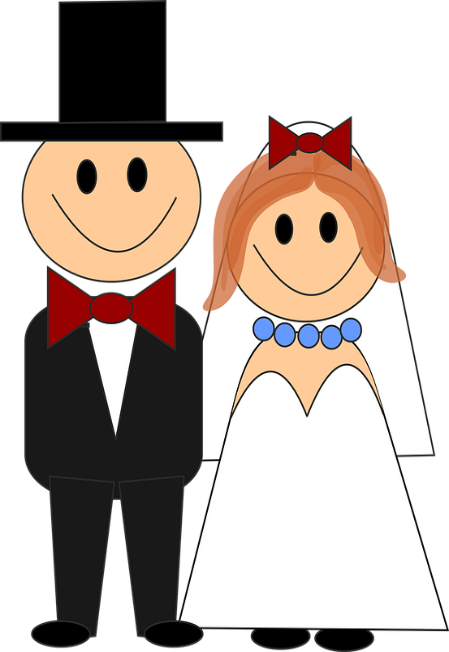 By the end  of this lecture the student should be able to:
Recognize the Saudi Healthy Marriage program
Recall the program’s areas of pre-marital counseling 
List diseases included in the Saudi pre-marital screening program 
Identify the fate of tested individuals (case, carrier, clear)
Recognize cultural considerations for pre-marital counseling in Saudi Arabia
31
[Speaker Notes: Go over each objective to sum up what we talked about for it.]
THANK YOUmhassounah@ksu.edu.sa
32